Business Strategy Canvas
Business Model Canvas – Current State
Business Model Canvas – Ideas
Business Model Canvas –Desired State
Product Strategy Canvas
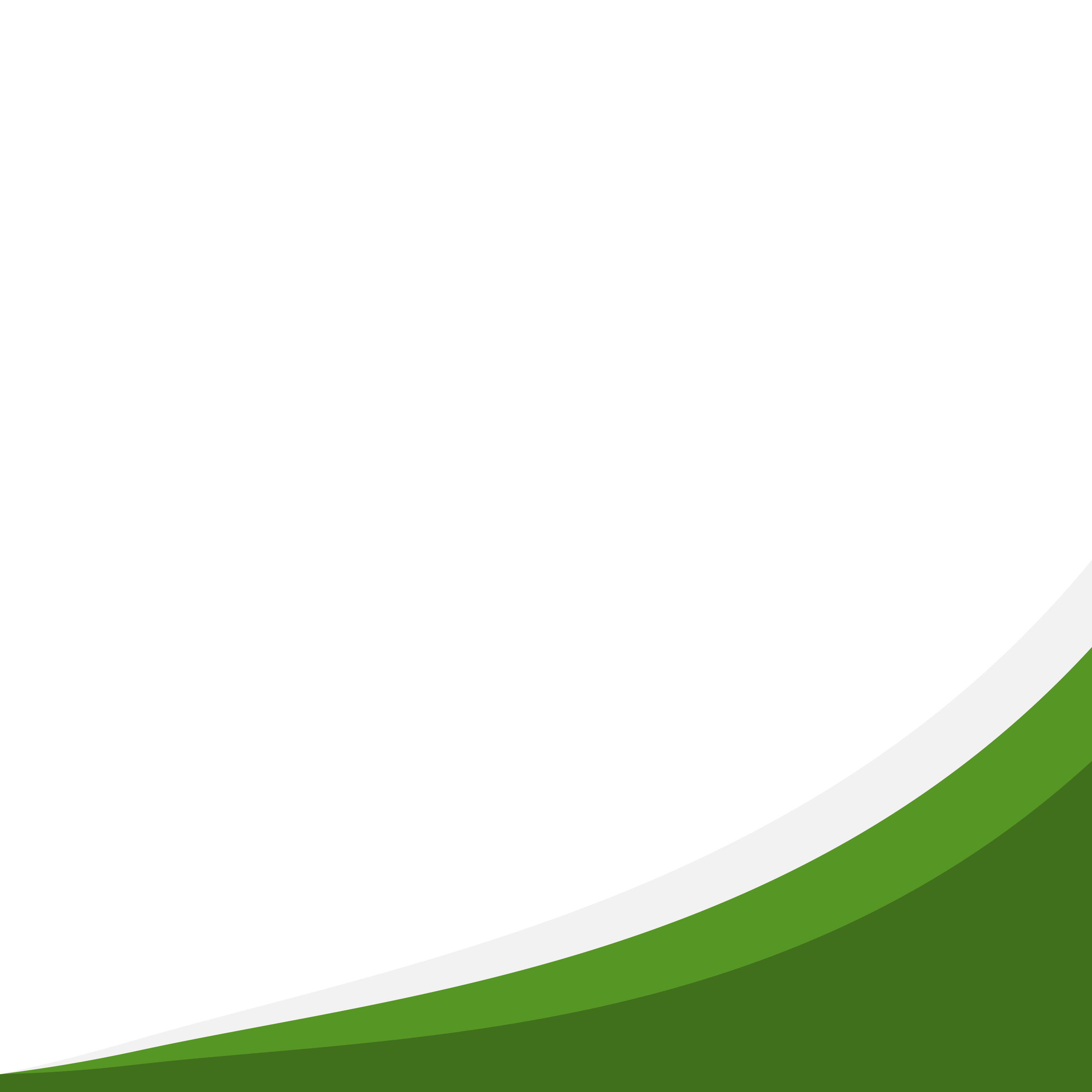 Profitworks
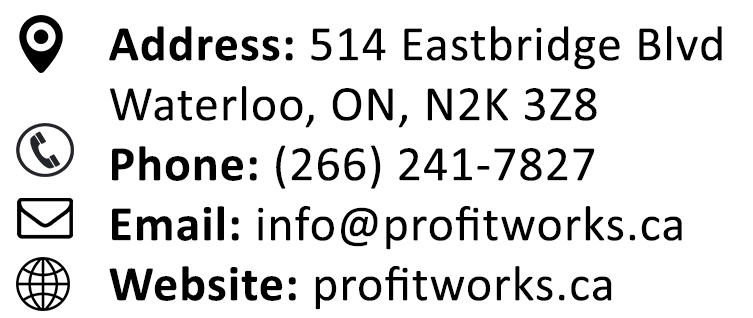 Love What You Do